230. rocznica uchwalenia Konstytucji 3 Maja
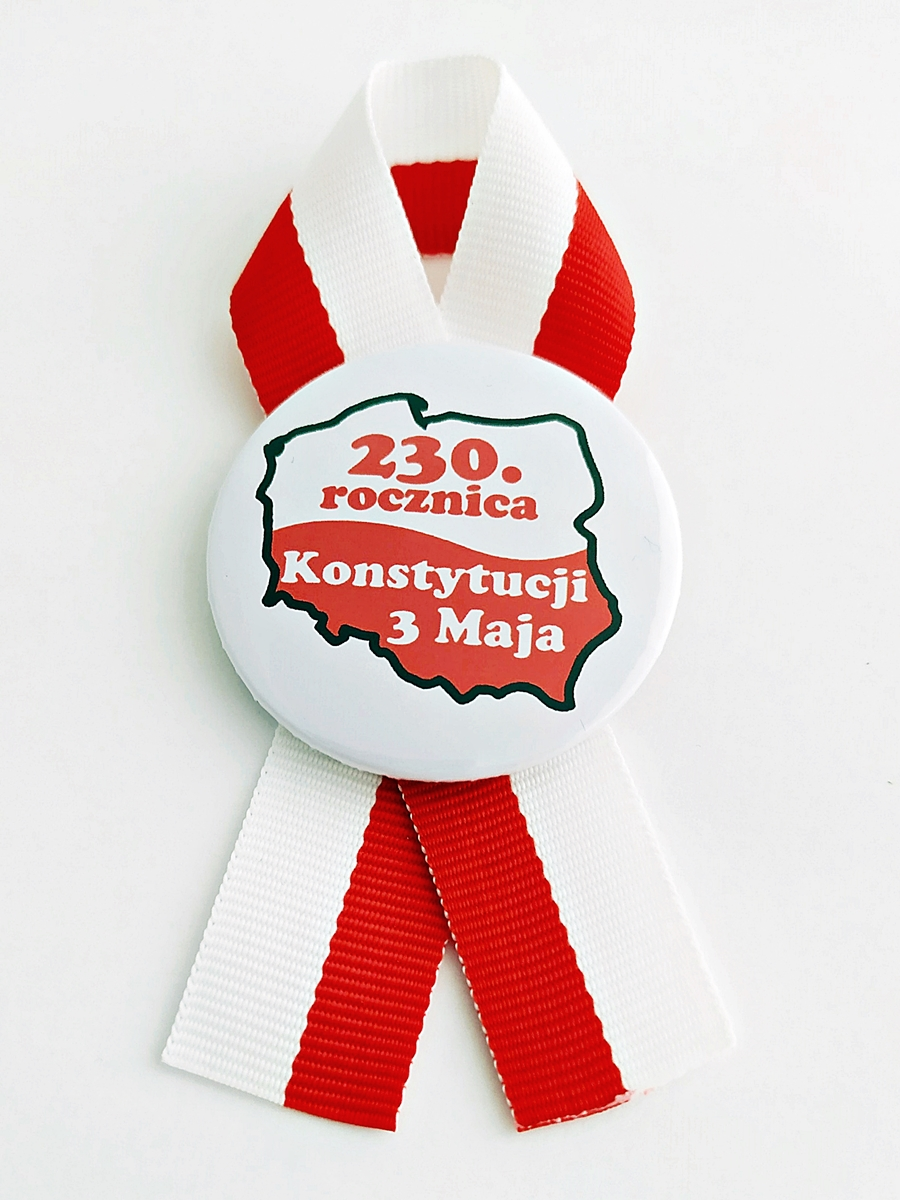 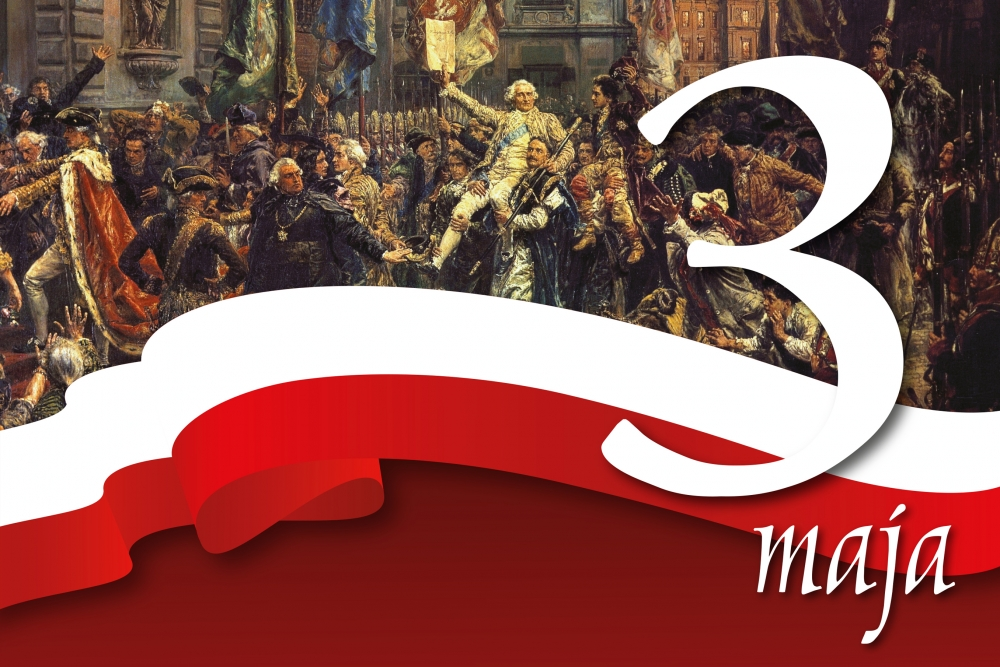 Niezwykła podróż w czasie
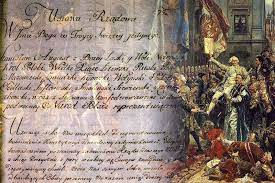 Z okazji święta uchwalenia Konstytucji 
3 Maja zapraszamy Wszystkich 
do wirtualnej podróży śladami niezwykłych faktów i ciekawostek dotyczących okoliczności powstania tego najważniejszego aktu prawnego.
Początek obrad Sejmu Wielkiego
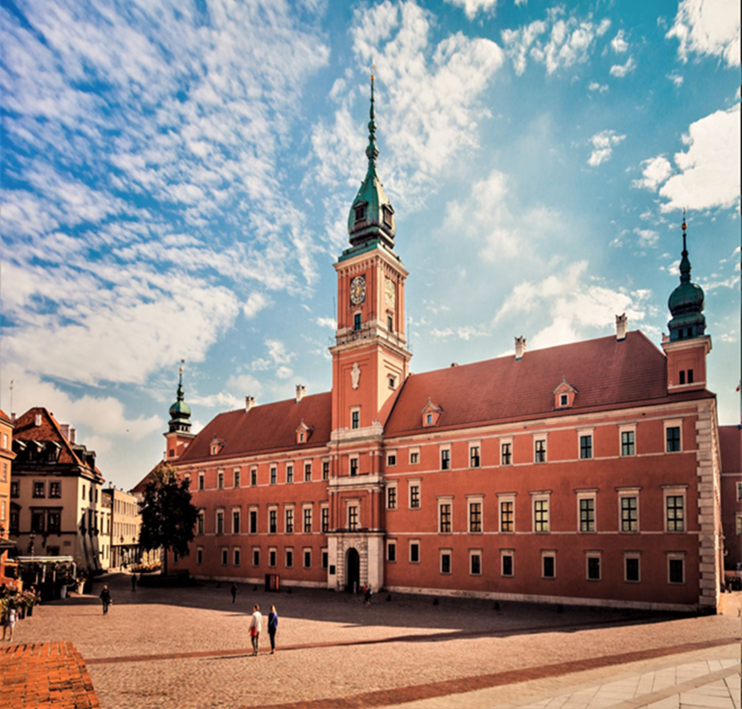 Po pierwszym rozbiorze Rzeczpospolita znalazła się pod kontrolą Rosji, która nie zgadzała się na jakiekolwiek reformy. 
Dopiero pod koniec lat 80 XVIII wieku, kiedy Rosja zaangażowała się w wojnę przeciwko Turcji, nadarzyła się okazja do zdobycia niezależności. 
W 1788 roku zwołany został w Warszawie sejm, który przeszedł do historii jako Sejm Czteroletni zwany Wielkim
Zamek Królewski. Miejsce obrad sejmu.
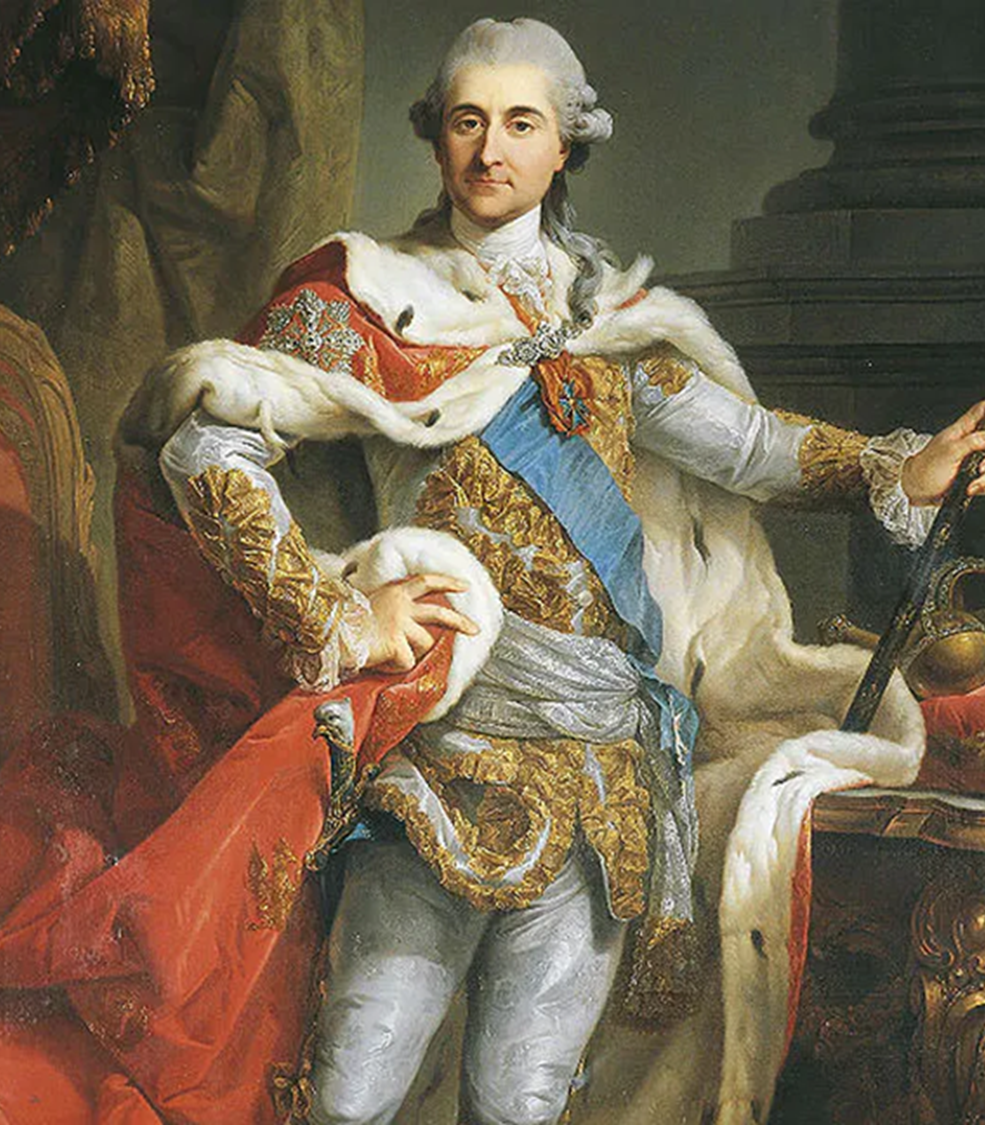 Król Polski
Stanisław August Poniatowski
(1732- 1798)
Alegoria I rozbioru Polski
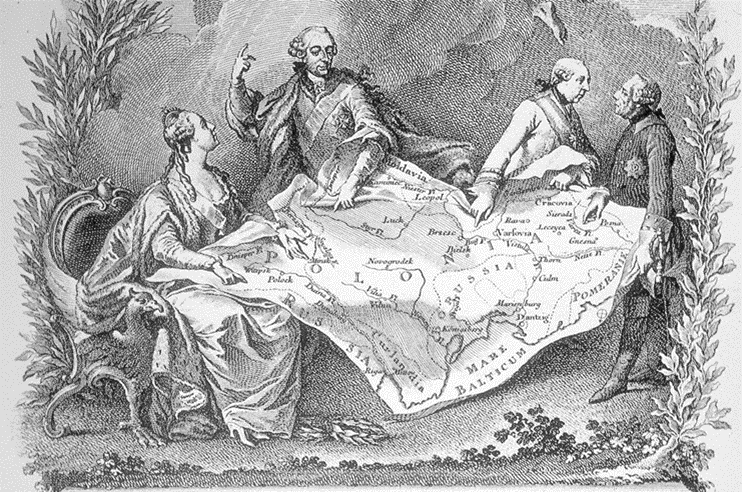 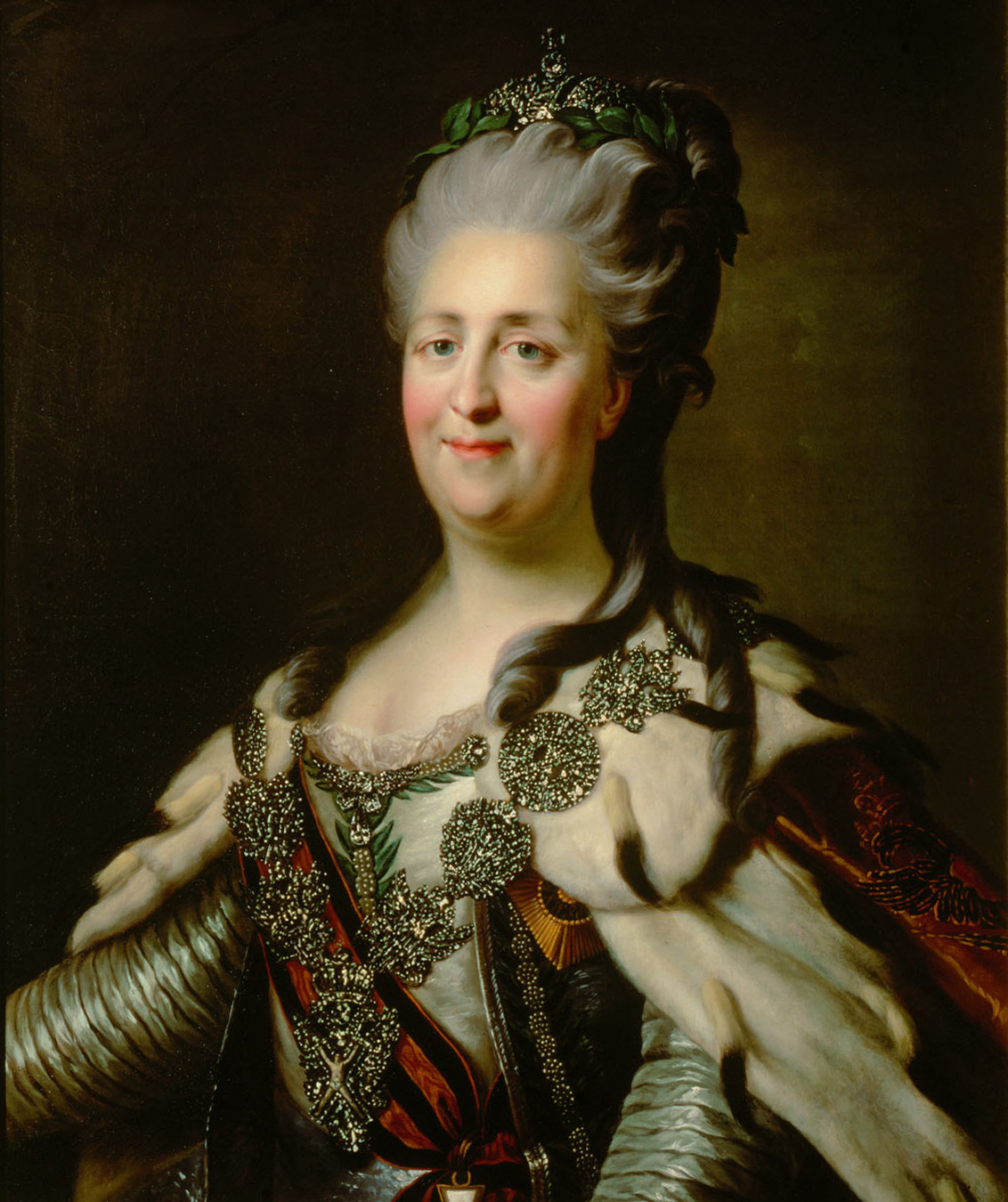 Caryca Rosji
Katarzyna II
(1729-1796)
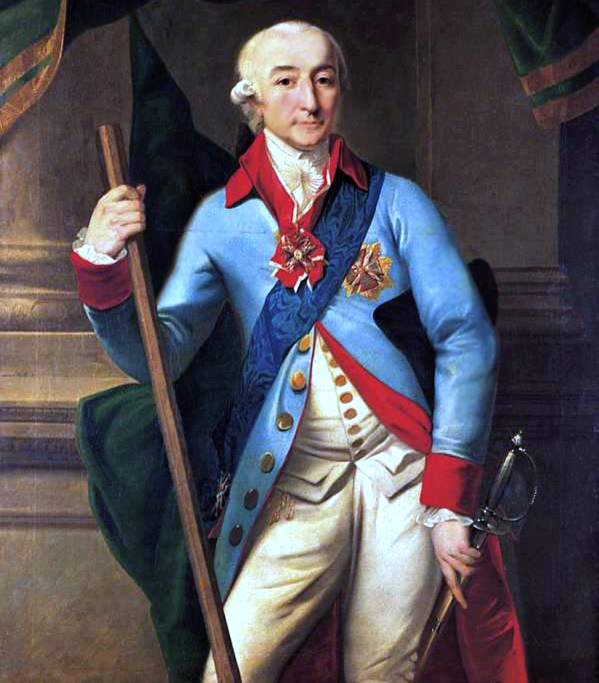 Sejm Wielki 1788-1792
Podczas obrad sejmu zwanego Wielkim lub Czteroletnim przeprowadzono w Polsce szereg reform. 
Marszałkiem sejmu został Stanisław Małachowski jeden z przywódców stronnictwa patriotycznego.
Stanisław Małachowski
Stronnictwo Patriotyczne.Dążyło ono do usprawnienia władzy sejmu oraz rządu.
Konstytucja 3 Maja 1791
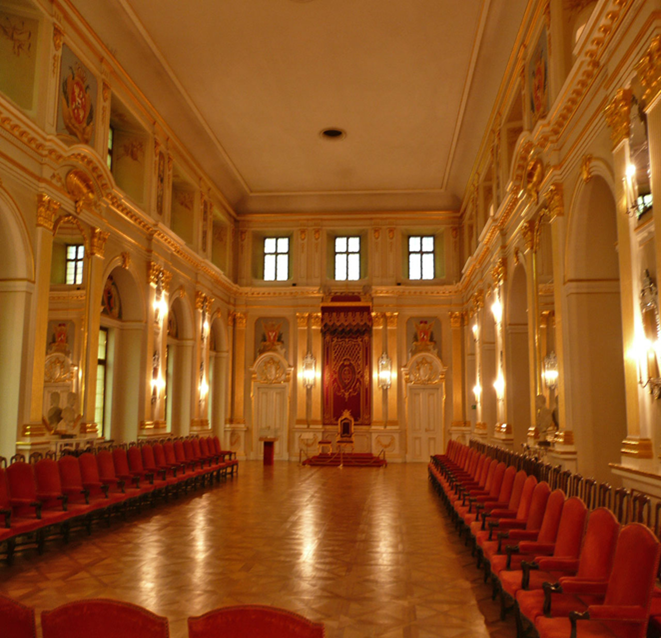 Była to pierwsza konstytucja 
w Europie i druga na świecie 
po amerykańskiej. 
Jej tekst przygotowywali w tajemnicy przed stronnictwem hetmańskim Ignacy Potocki, Hugo Kołłątaj i sam król.  
Uchwalono ją 3 maja 1791 roku, podczas gdy większość posłów sprzeciwiających się reformom wyjechała do domów na święta wielkanocne.
Zamek Królewski. Sala senatorska, miejsce uchwalenia konstytucji.
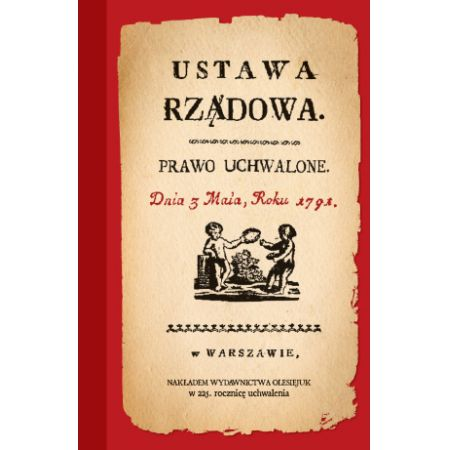 Konstytucja 3 Maja 1791
Zgodnie z zasadą Monteskiusza wprowadzono trójpodział władzy na:
ustawodawczą (sejm), 
wykonawczą (król i Straż Praw czyli rząd),
oraz niezawisłe sądy.
Postanowienia Konstytucji 3 Maja
Konstytucja ograniczyła prawa polityczne szlachty gołoty. 
Zwiększała natomiast prawa mieszczan. Uzyskali oni dostęp do urzędów i zezwolenie na posiadanie majątków.
Konstytucja została formalnie wpisana do akt grodzkich Warszawy 5 maja 1791 i od tego momentu faktycznie weszła w życie.
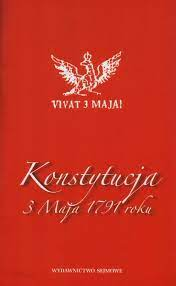 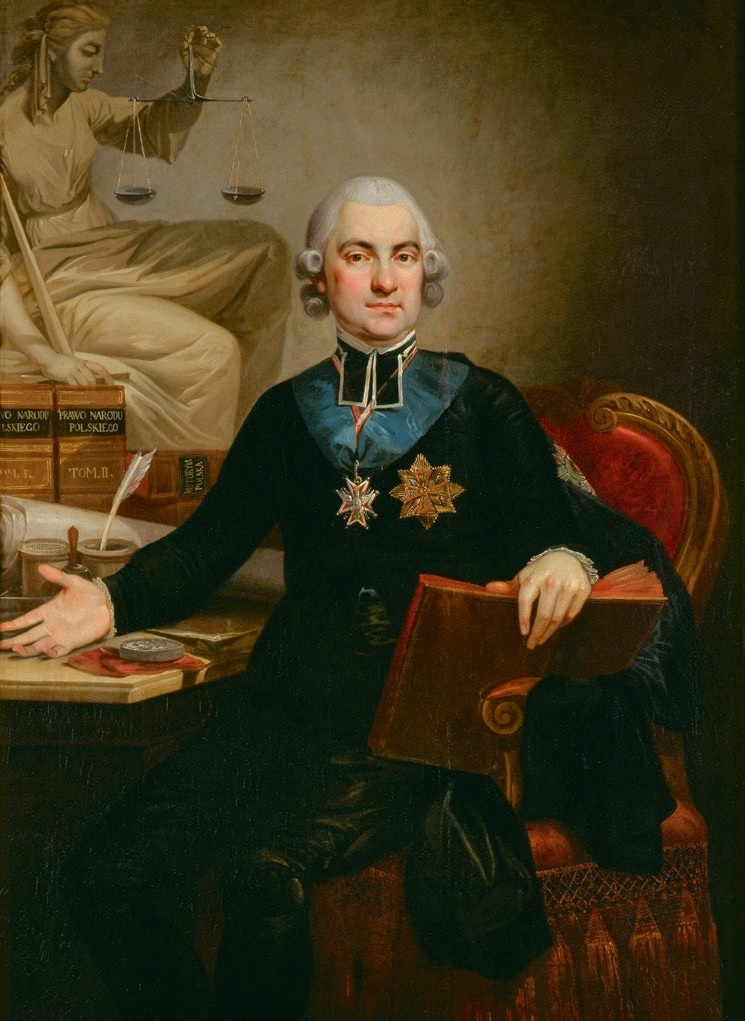 Hugo Kołłątaj
Jeden z autorów reform zmierzających do naprawy Rzeczypospolitej w XVIII wieku.
Reformy ustrojowe
Na mocy Konstytucji 3 maja w Rzeczypospolitej: 

zniesiono wolną elekcję - odtąd tron miał być dziedziczny,
na sejmie walnym przestało obowiązywać liberum veto - co ograniczało wpływy magnatów i obcych mocarstw.
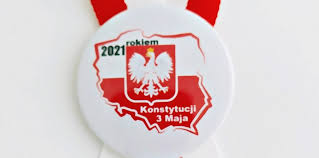 Fragment Konstytucji
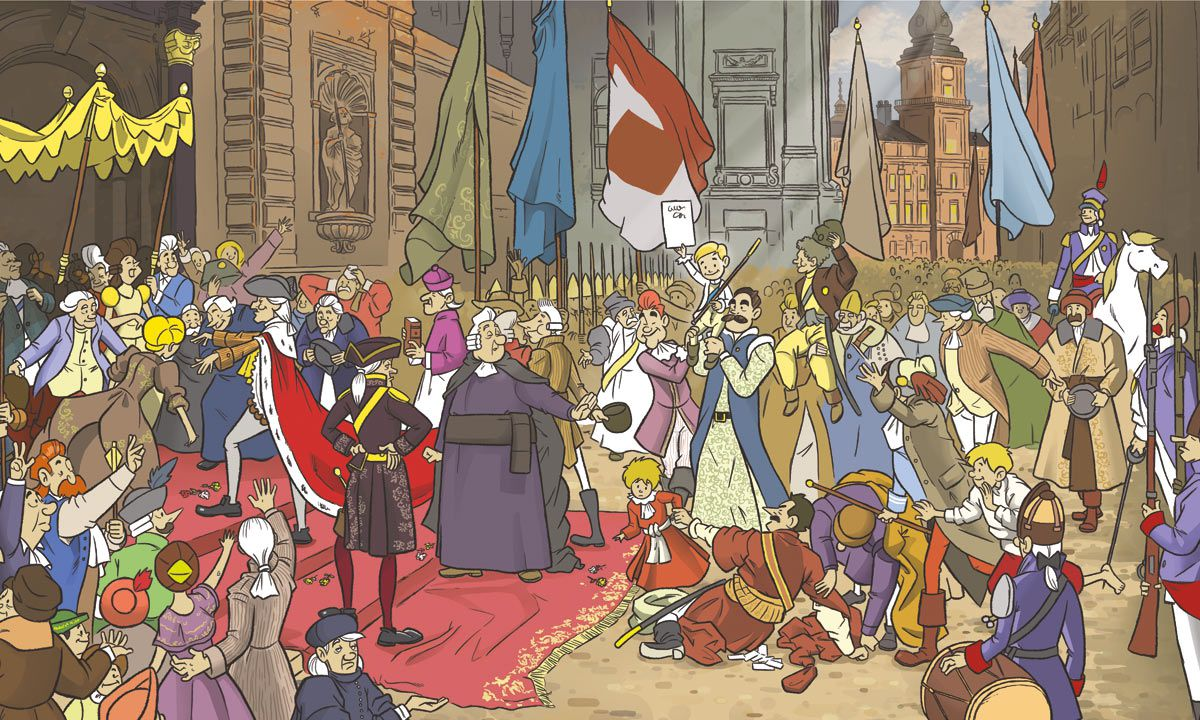 Wojna w obronie 
Konstytucji 3 Maja
Konfederacja Targowicka 1792
Przeciwnicy reform, nie zgadzali się z zapisami konstytucji. W 1792 roku zawiązali konfederację przeciwko reformom Sejmu Wielkiego.
Podpisali ją w porozumieniu z Katarzyną II w Petersburgu. Oficjalnie ogłosili tą decyzję w miasteczku Targowica. Stąd przeszła do historii jako konfederacja targowicka.
Przywódcy konfederacji targowickiej: Szczęsny Potocki, Ksawery Branicki i Seweryn Rzewuski do dzisiejszego dnia uznawani są jako symbol zdrady narodowej!
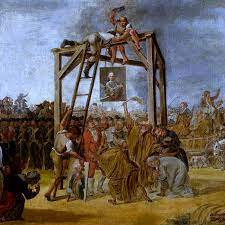 Stronnictwo hetmańskie.Od początku obrad sprzeciwiało się wszelkim reformom.
Wojna w obronie konstytucji
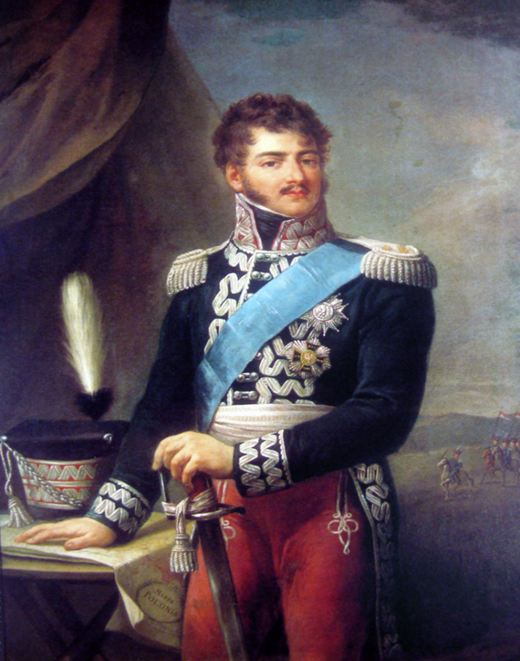 W 1792 roku rozpoczęła się wojna 
z Rosją  w obronie konstytucji:
Polacy pod dowództwem Józefa Poniatowskiego odnieśli zwycięstwo w bitwie pod Zieleńcami 18 czerwca 1792 roku,
Natomiast Tadeusz Kościuszko  pokonał Rosjan w bitwie pod Dubienką 18 lipca 1792 roku.
Książę Józef Poniatowski
Król przystąpił do Targowicy
Caryca Katarzyna II zażądała aby Polacy przerwali działania wojenne, a król przystąpił do konfederatów. Zagroziła królowi detronizacją i kolejnym rozbiorem. 
Król postanowił ulec Rosji, rozkazał przerwać walkę i poparł Targowiczan.
Przegrana wojna z Rosją oznaczała również obalenie reform wprowadzonych na mocy Konstytucji 3 Maja.
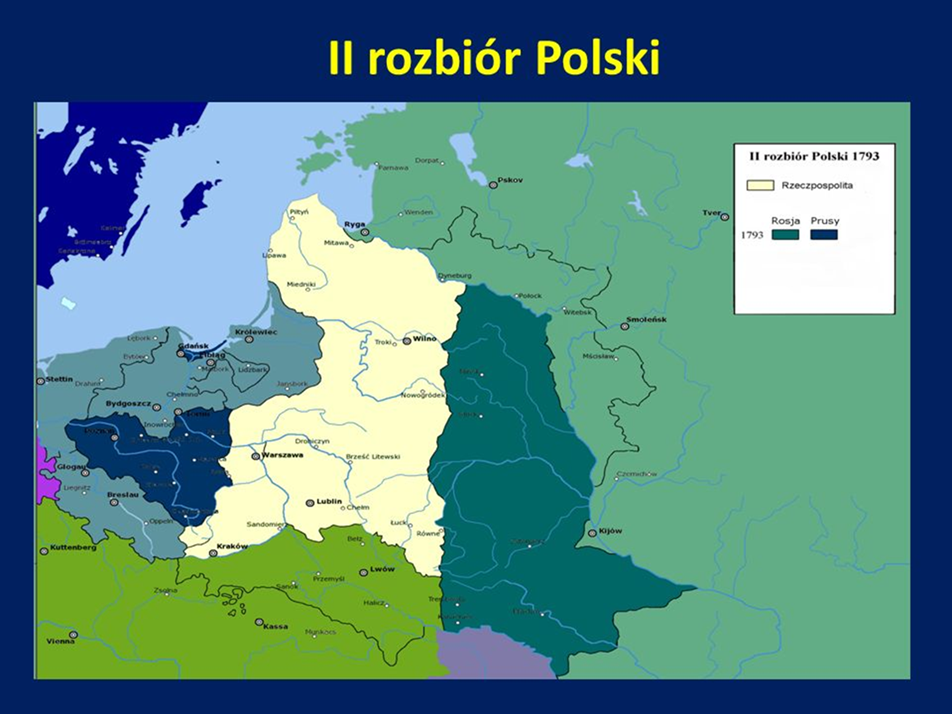 II rozbiór Polski
Rosja i Prusy w 1793 roku dokonały II rozbioru Polski:
Rosja zagarnęła w II rozbiorze- wschodnią Białoruś, Ukrainę, Podole.
Prusy zajęły w II rozbiorze - Wielkopolskę, zachodnie Mazowsze, miasto  Gdańsk i Toruń.
Ziemie polskie po III rozbiorze w 1795 roku
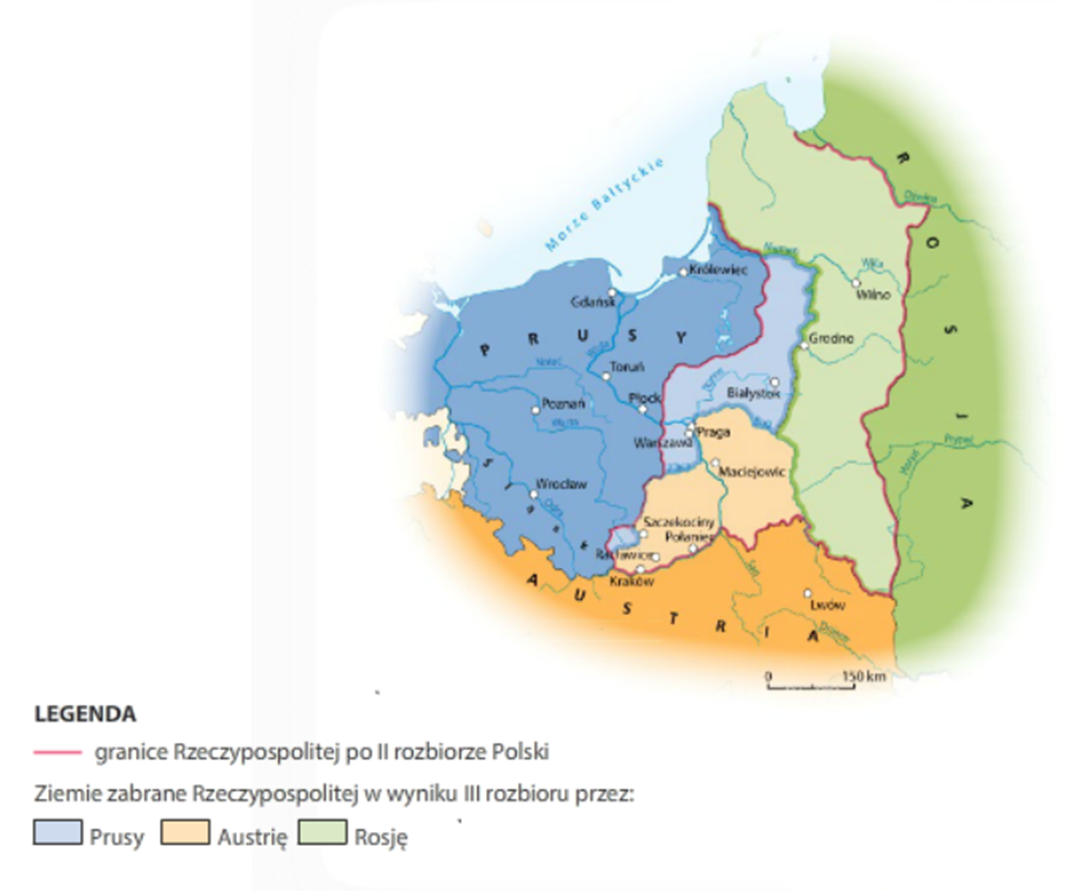 Pamięć o konstytucji
Mimo rozbiorów pamięć o drugiej w dziejach świata spisanej konstytucji przez kolejne pokolenia pomagała podtrzymywać polskie dążenia 
do niepodległości i stworzenia sprawiedliwego społeczeństwa. 
Od czasu odzyskania niepodległości w 1918 roku, Święto Konstytucji 3 maja było obchodzone jako najważniejsze święto państwowe.
Pamięć 
o konstytucji
Przed uchwaleniem Konstytucji 3 Maja, termin konstytucja służył na określenie wszelkich ustaw. 
Dopiero po 3 maja 1791 roku pojęcie konstytucja nabrało swojego nowoczesnego znaczenia, określając podstawowy akt prawny - ustawę zasadniczą.
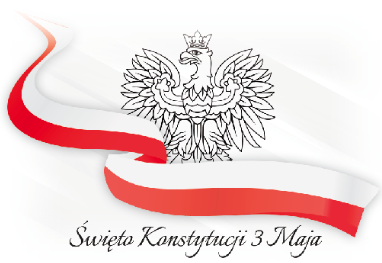 Narodowe Święto 3 Maja
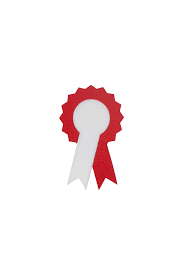 100 lat temu, 29 kwietnia 1919 r., Sejm Ustawodawczy uznał rocznicę uchwalenia Konstytucji 3 maja za święto narodowe odrodzonego państwa. 
Historia uroczystych obchodów tego dnia ma jednak znacznie dłuższą tradycję, sięgającą roku 1792.
15 marca 1792 r., podczas obrad sejmu, marszałek Stanisław Małachowski ogłosił projekt upamiętnienia pierwszej rocznicy uchwalenia Konstytucji.
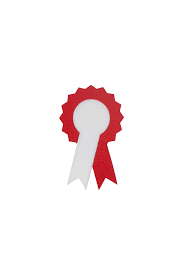 Narodowe Święto 3 Maja
Przez niemal cały wiek XIX obchodzenie rocznicy Konstytucji było zakazane przez zaborców. Wyjątkiem był okres Księstwa Warszawskiego, czterdziesta rocznica w maju 1831 r. oraz czasy autonomii galicyjskiej. 
W Warszawie, mimo represji, co roku potajemnie składano wiązanki kwiatów na fundamentach wznoszonej w maju 1792 r. Świątyni Opatrzności.
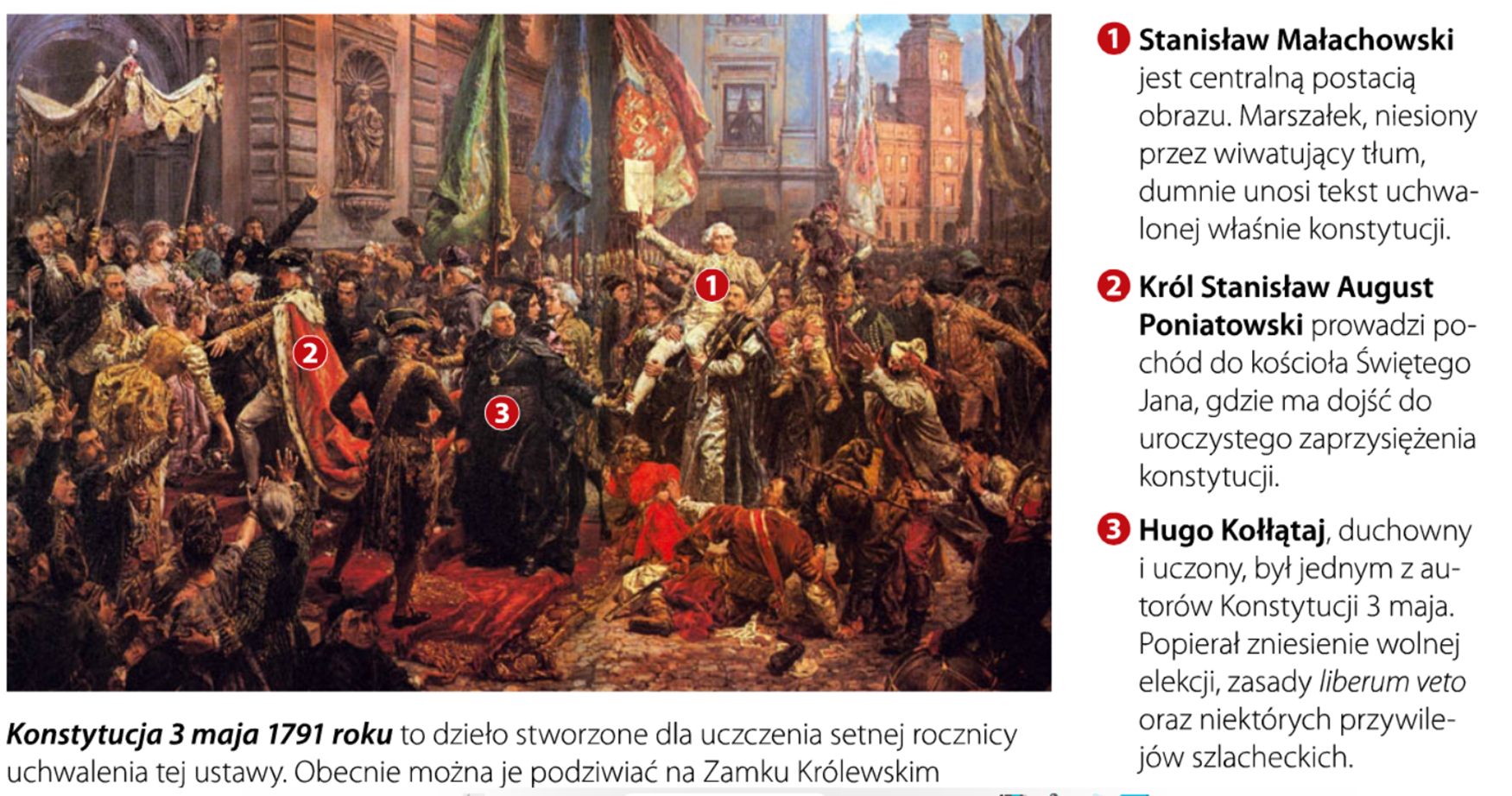 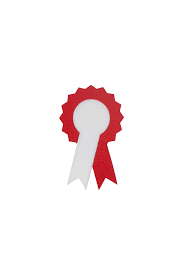 Narodowe Święto 3 Maja
Od 1919 r. obchody rocznicy uchwalenia Konstytucji 3 maja zostały uzupełnione o udział wojska. Defilady odbywały się w Warszawie na trasie od Cytadeli do Alei Ujazdowskich. 
W 1925 r. rangę religijnych obchodów zwiększyło ustanowienie tego dnia Świętem Najświętszej Maryi Panny Królowej Polski. 
Tego dnia tradycyjnie organizowano zapoczątkowane przez Henryka Sienkiewicza w 1907 r. zbiórki na rzecz polskiej oświaty.
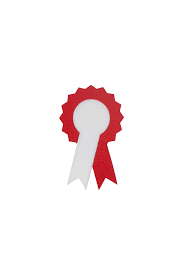 Narodowe Święto 3 Maja
Święto 3 maja było obchodzone pod okupacją niemiecką. Potajemnie składano kwiaty na grobach żołnierzy, wywieszano flagi narodowe i malowano symbole narodowe. 
Po II wojnie światowej władze komunistyczne zniosły to święto w 1951 roku. 
Od drugiej połowy lat siedemdziesiątych opozycja organizowała nielegalne obchody 3 maja.
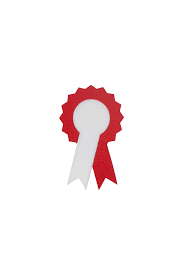 Narodowe Święto 3 Maja
3 maja 1990 r. w Warszawie odbyły się pierwsze 
po roku 1939 uroczyste obchody tego święta. Wzięli w nich udział przedstawiciele najwyższych władz. 
Uroczystości odbyły się przed Zamkiem Królewskim 
i na placu Zwycięstwa, któremu wkrótce przywrócono przedwojenną nazwę. 
W Archikatedrze Świętego Jana mszę świętą odprawił prymas Józef Glemp.
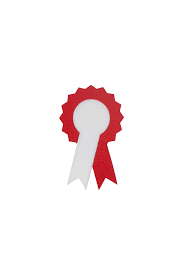 Defilady - świętowanie 3 Maja dawniej
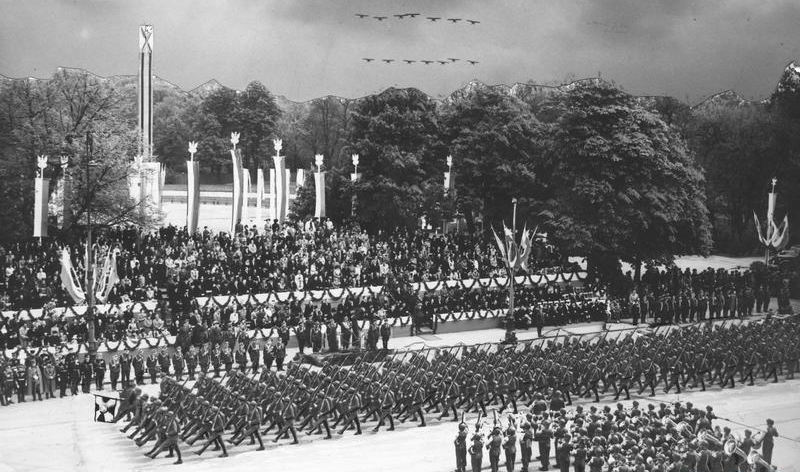 Defilada Wojska Polskiego z okazji dnia 3 Maja, Warszawa - 1939
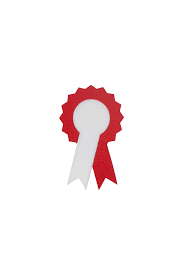 Defilady - świętowanie 3 Maja współcześnie
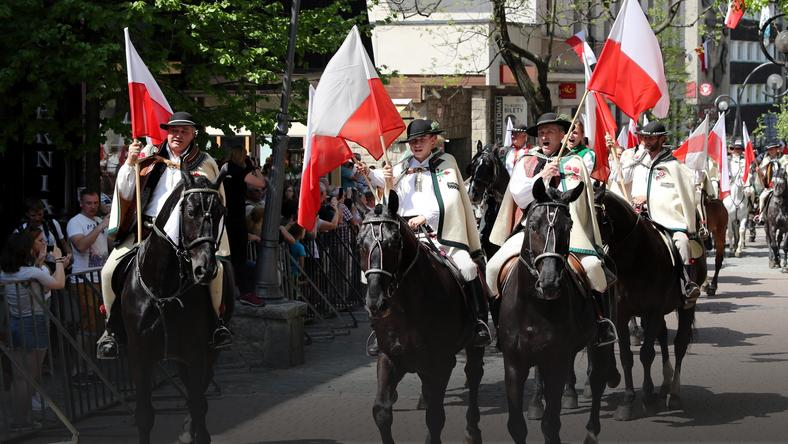 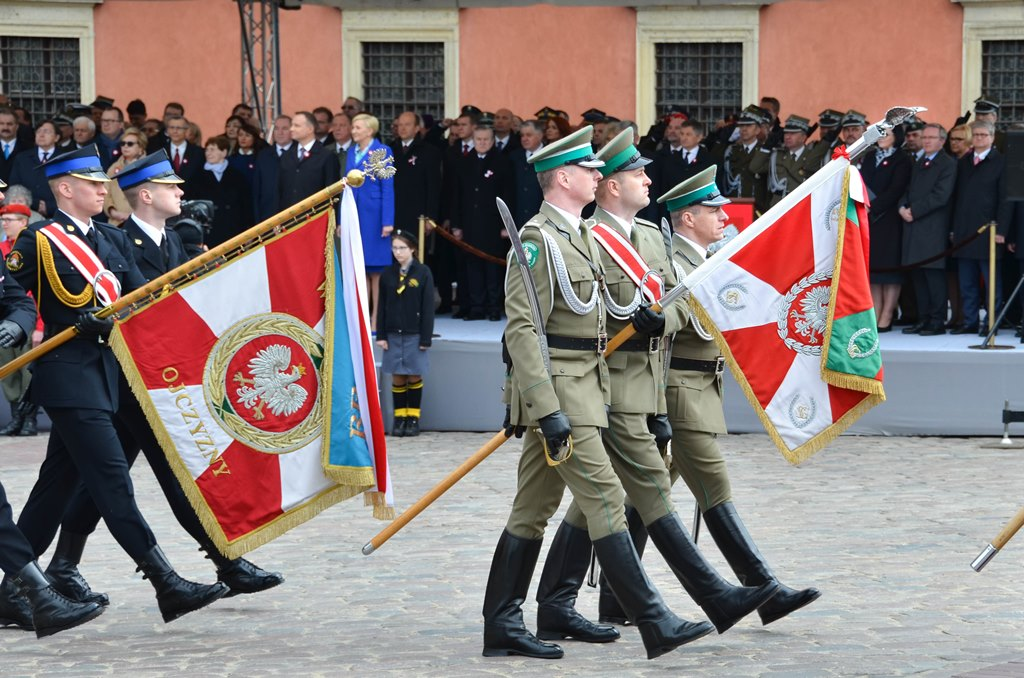 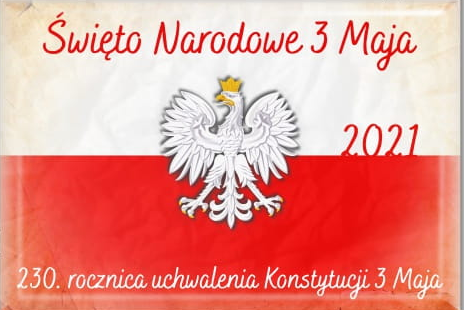 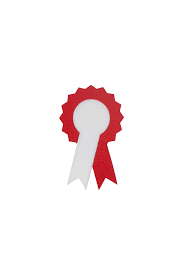 Narodowe Święto 3 Maja
Z okazji 230. rocznicy uchwalenia Konstytucji 3 maja, Zamek Królewski w Warszawie przygotował szereg wydarzeń upamiętniających tę ważną dla narodu polskiego datę. Zapraszamy do obejrzenia filmu “Konstytucja 3 Maja - historia prosto z Zamku”:
https://www.youtube.com/watch?v=wCsmTBkxy5I&t=13s
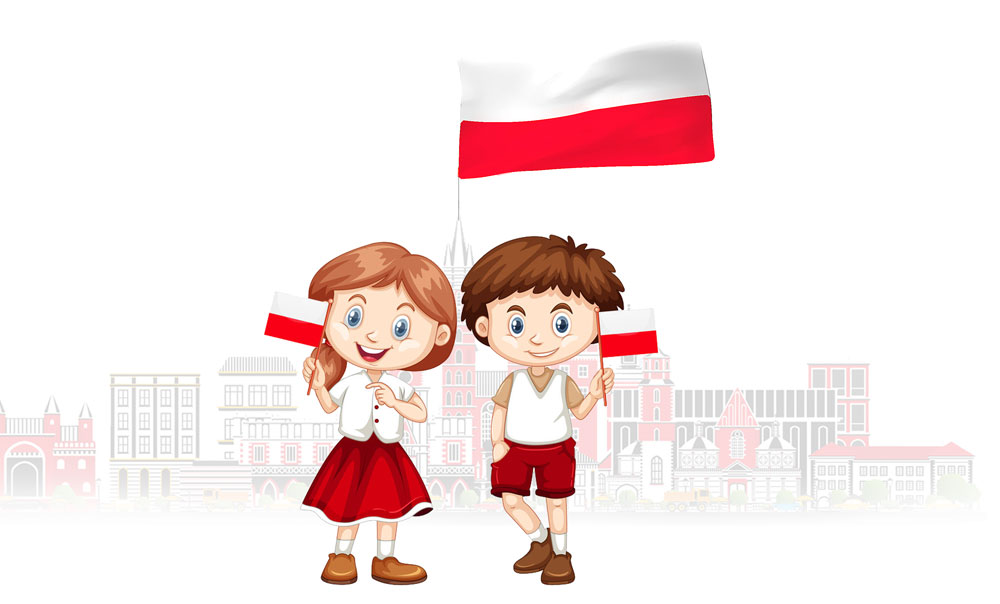